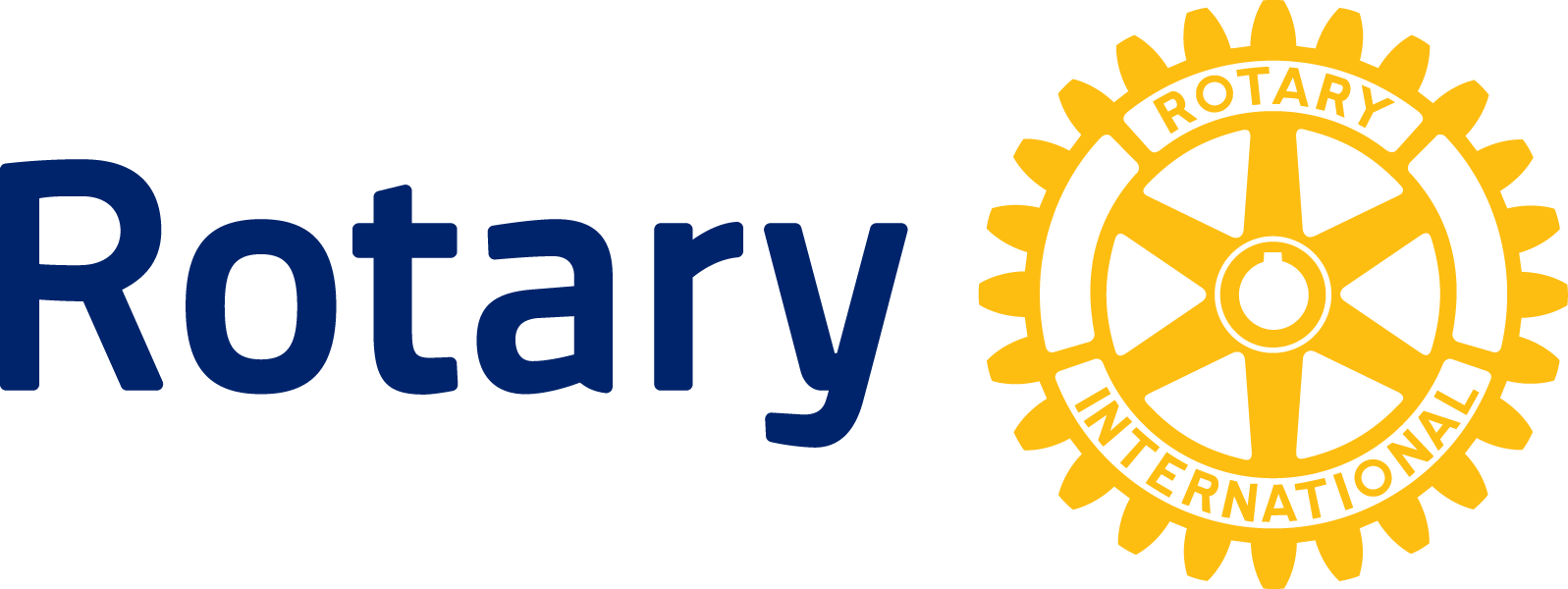 Rotary Basics
September 13, 2014
Grant Module
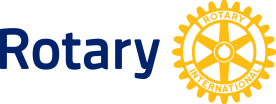 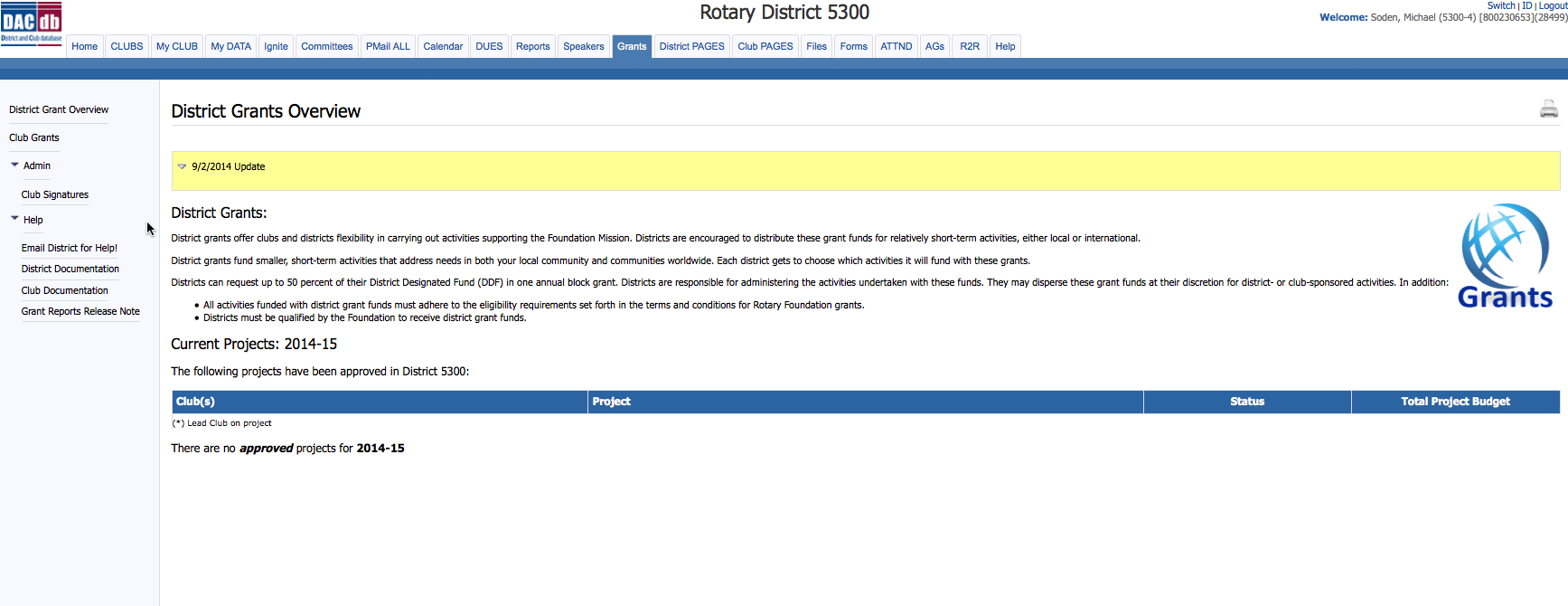 Grant Signatures
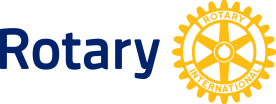 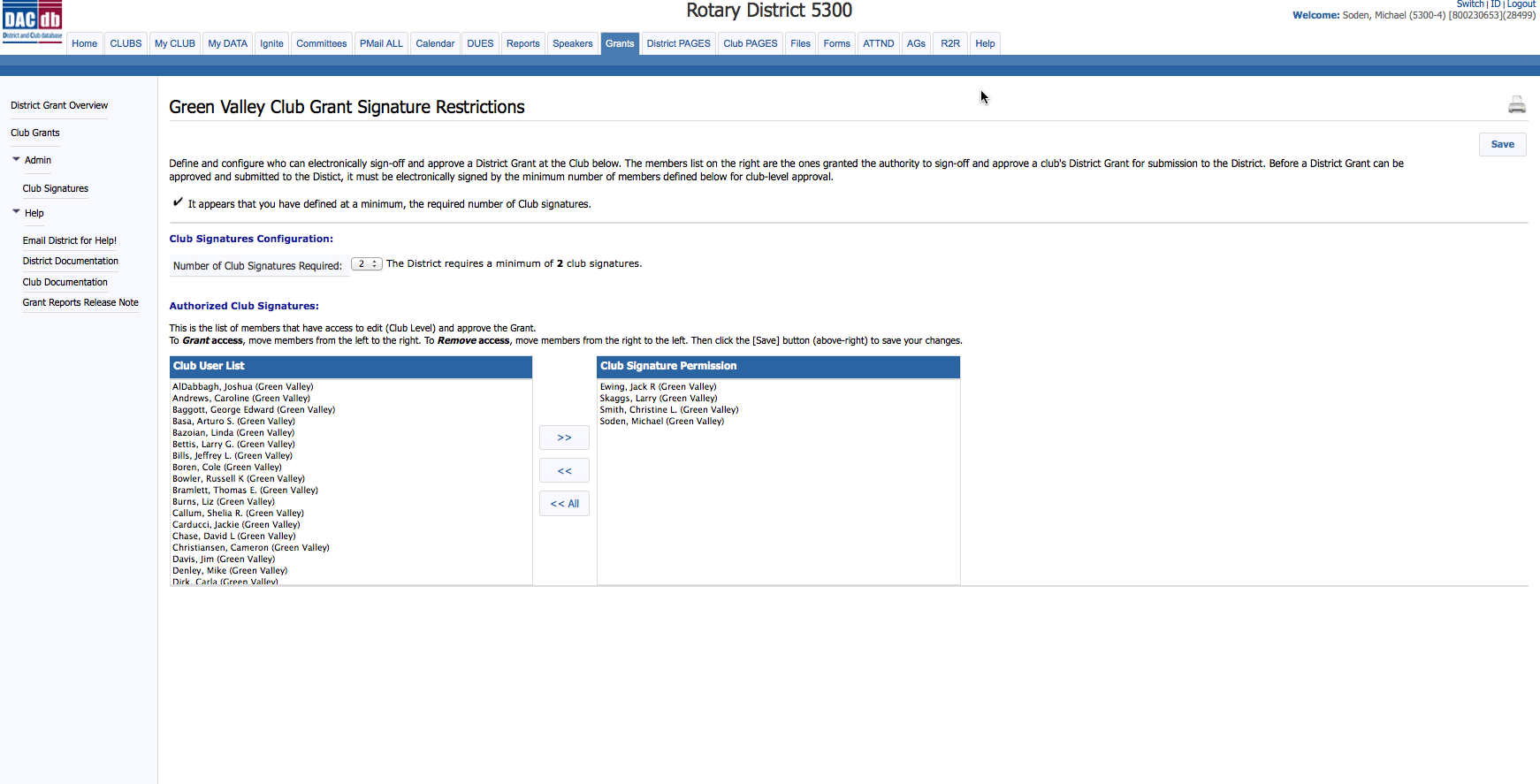 Grant Club Grants
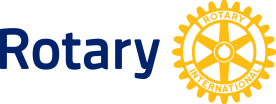 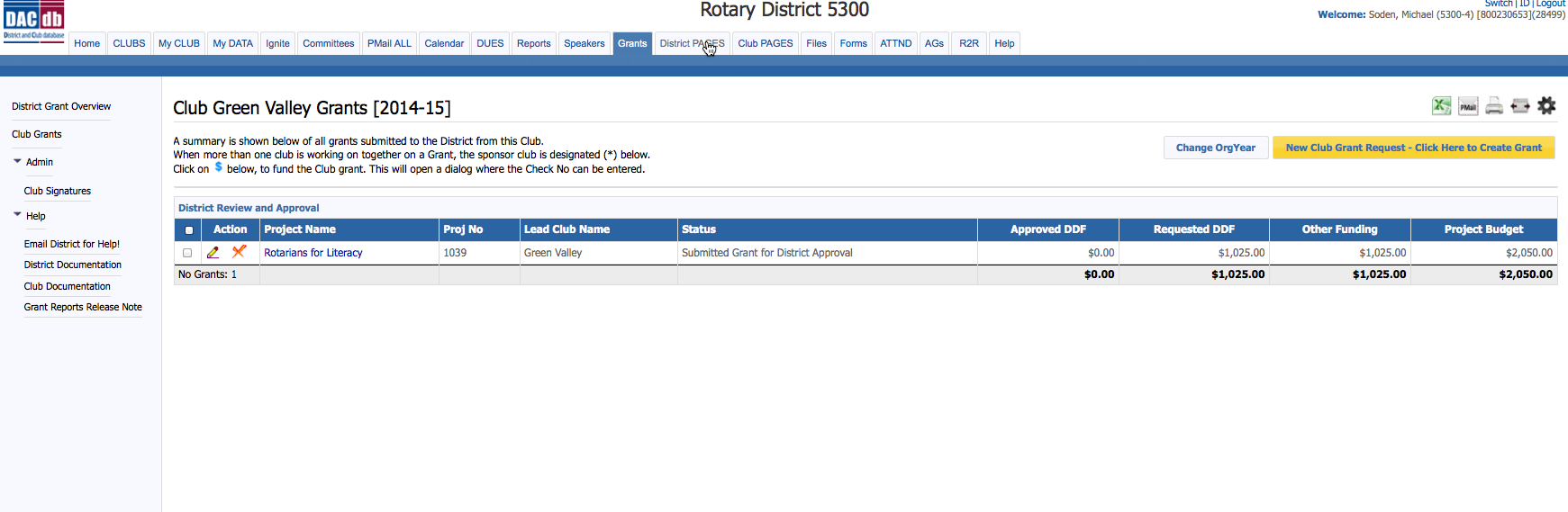 Grant Dashboard
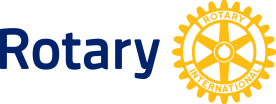 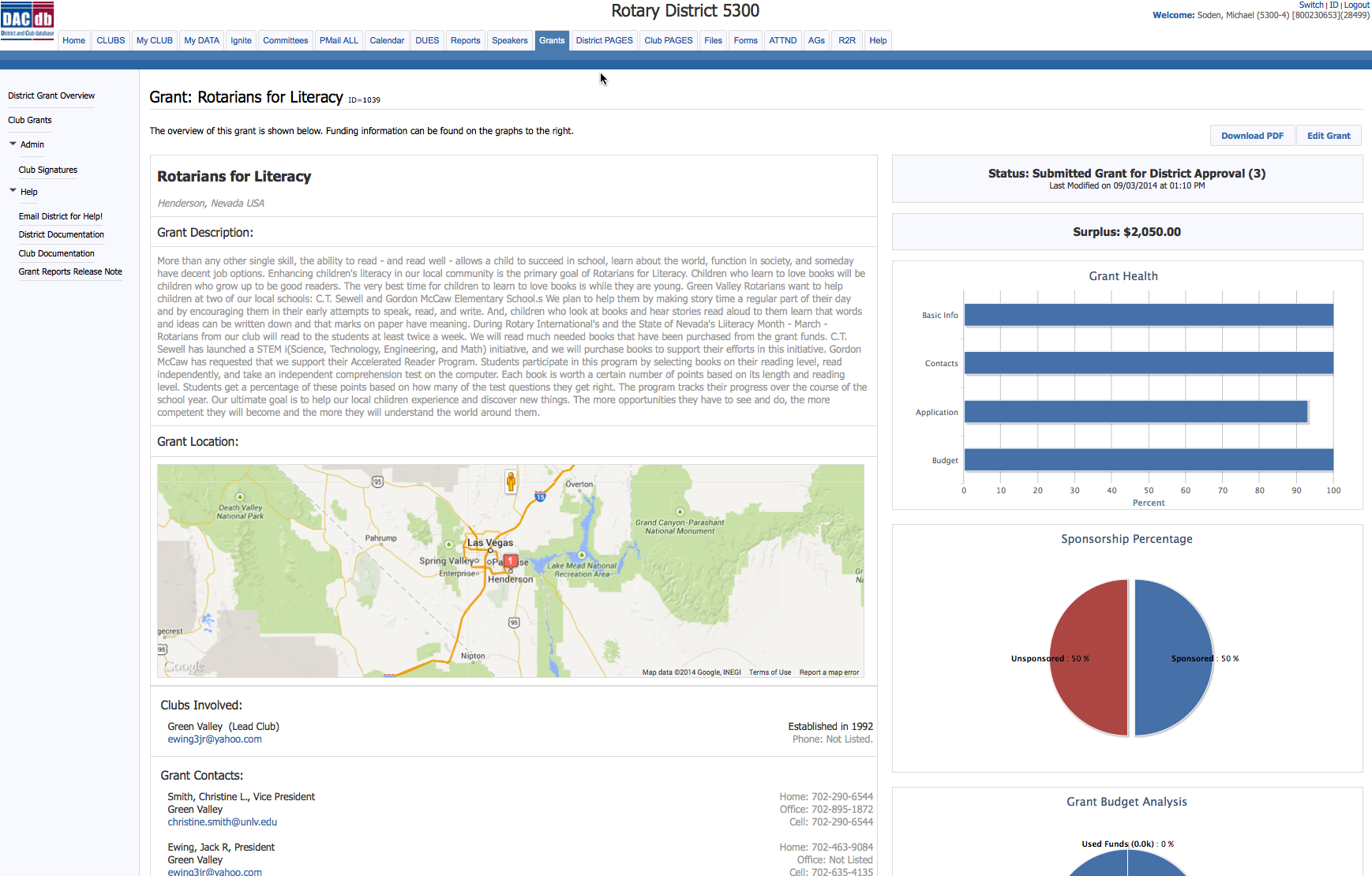 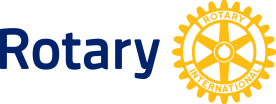 Grant Details
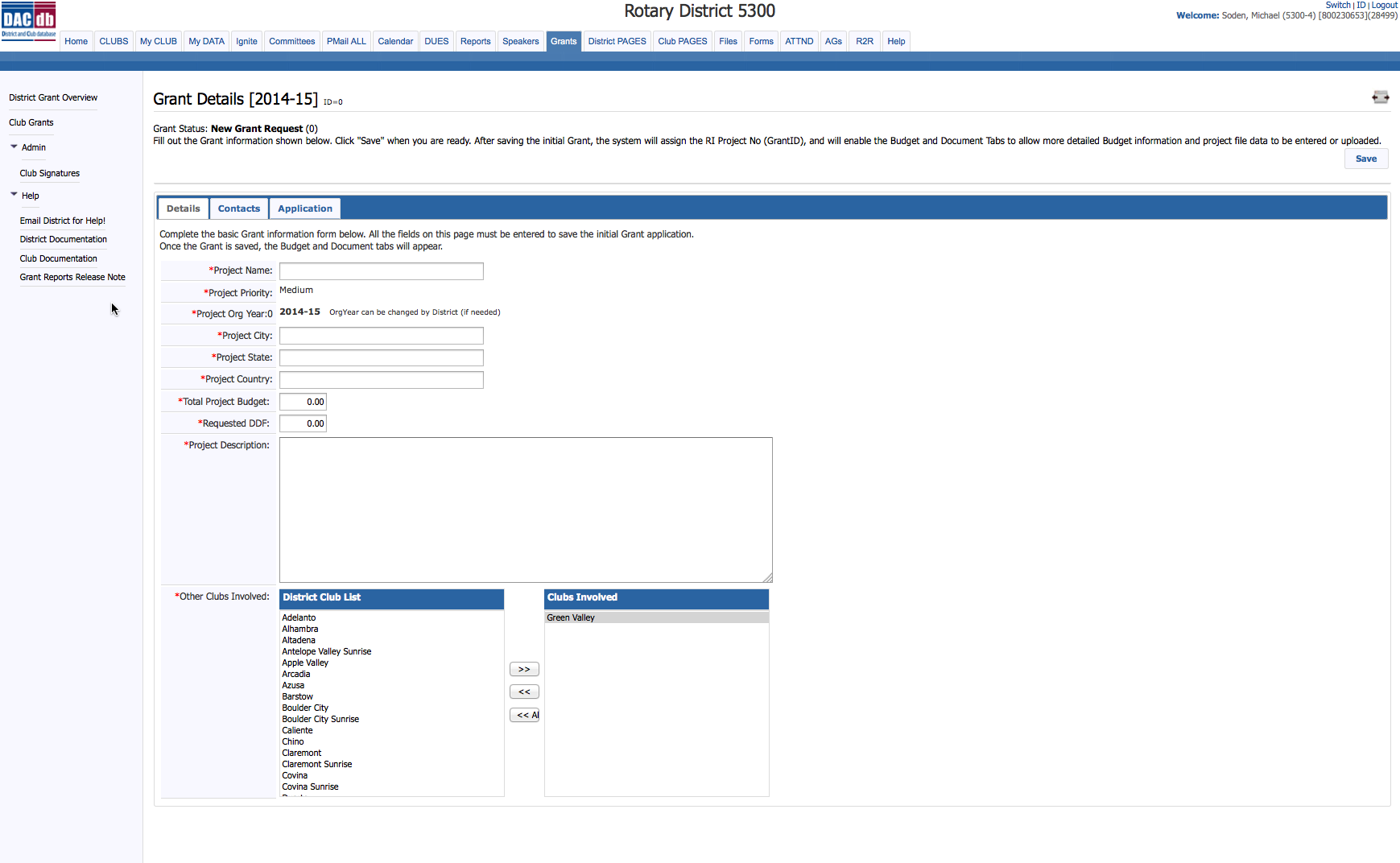 Grant Contacts
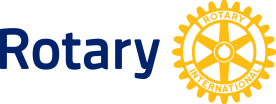 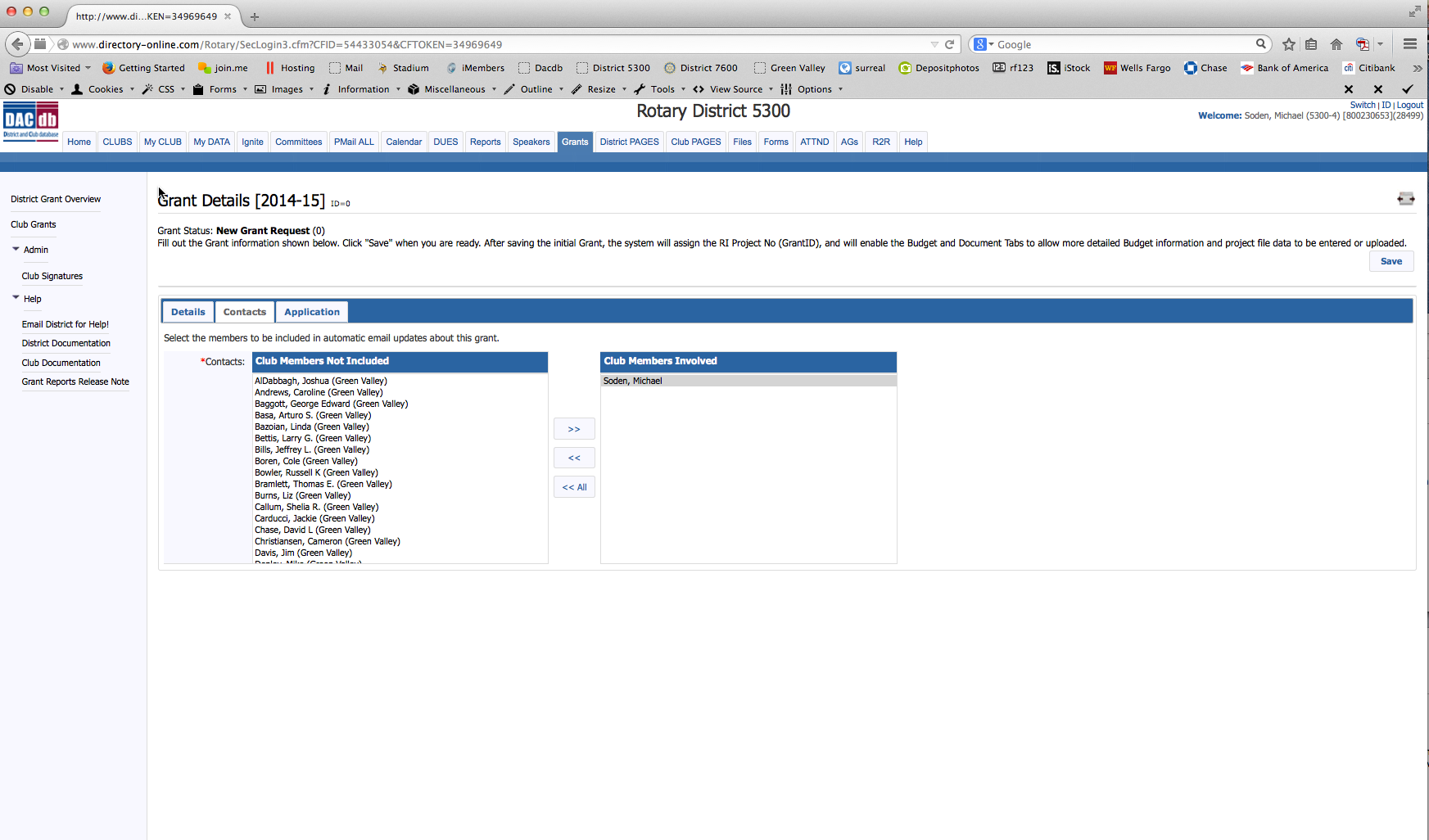 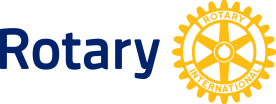 Grant application
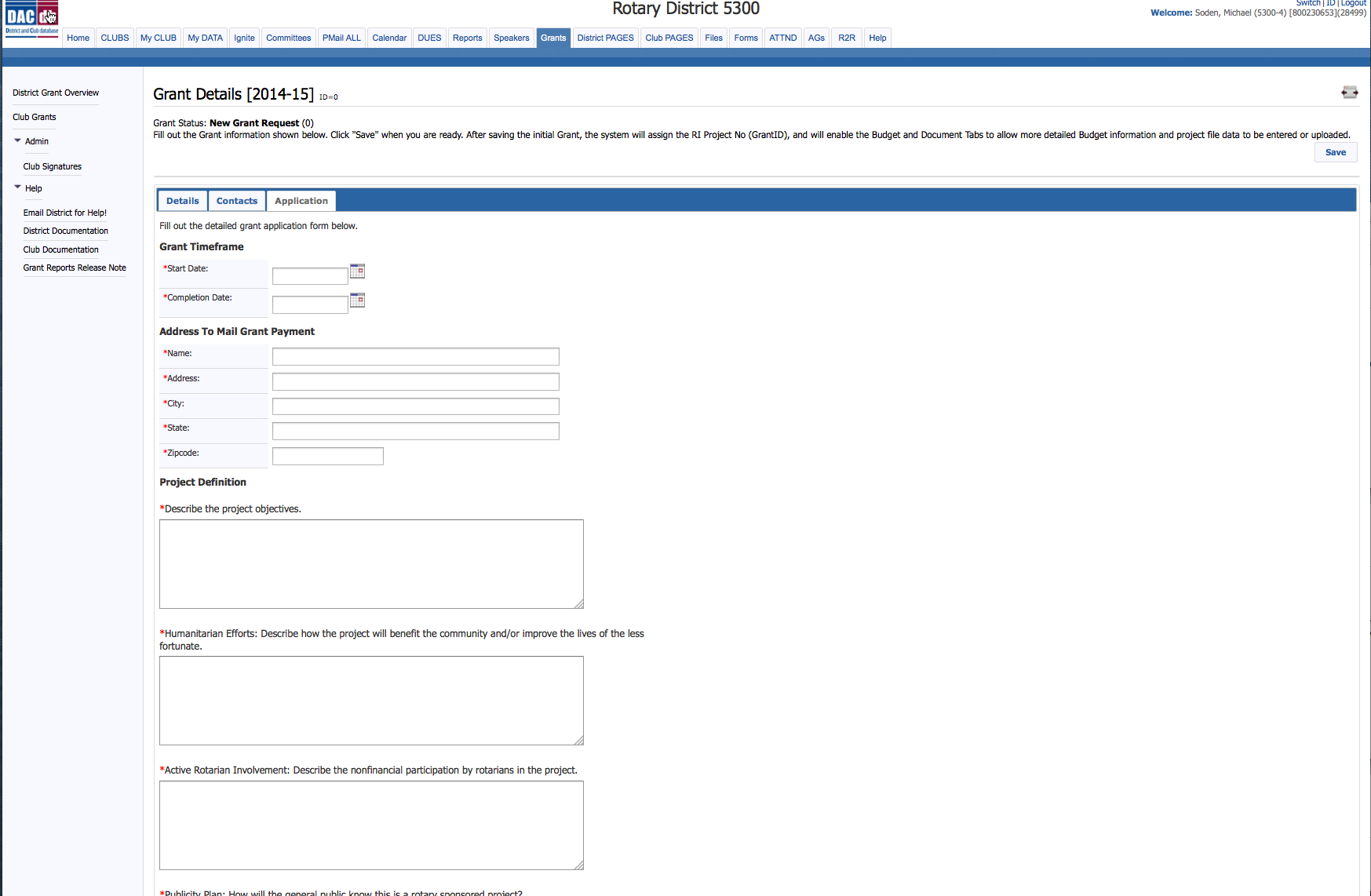 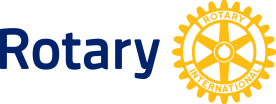 Grant Budget
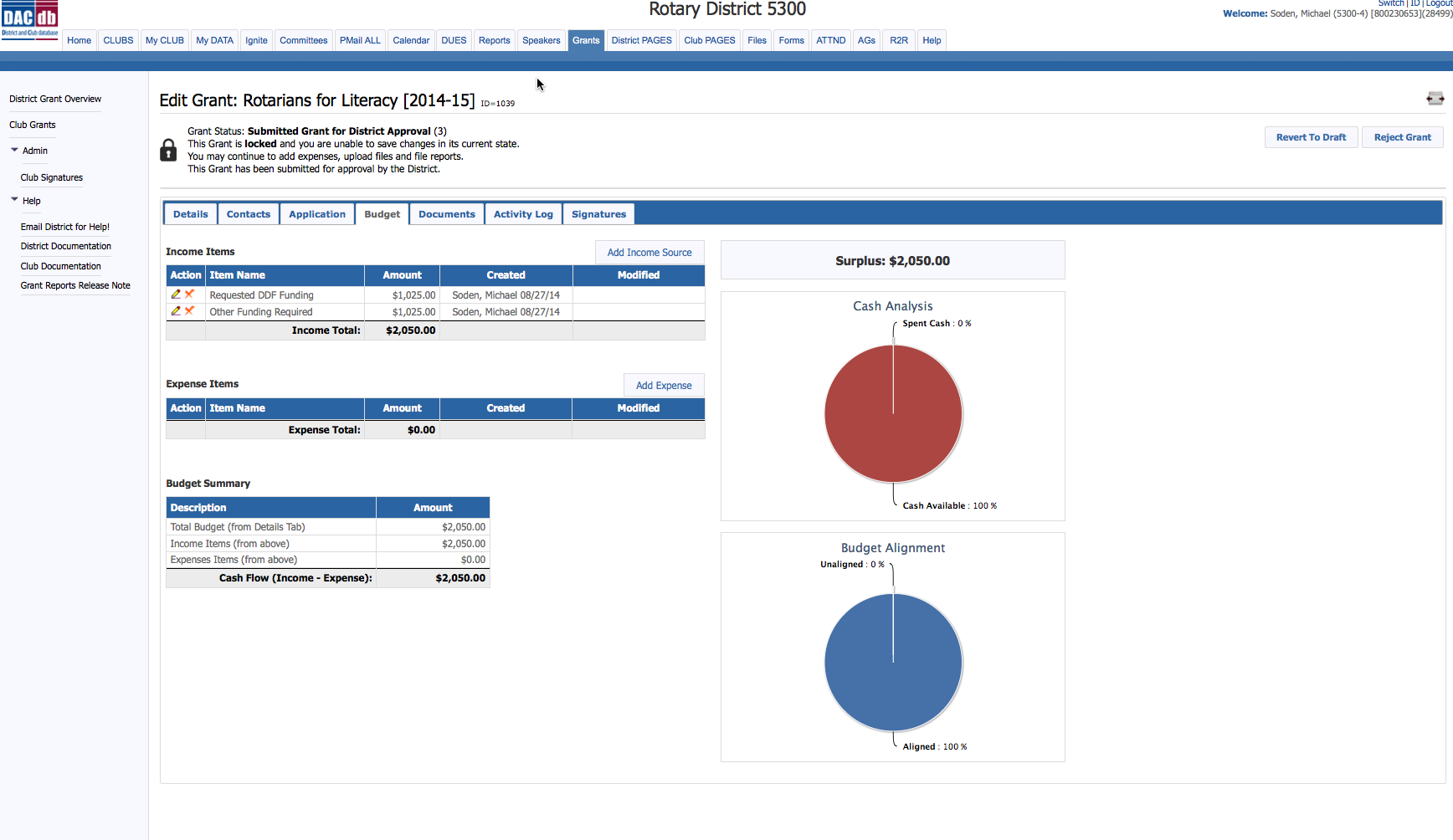 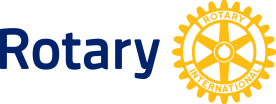 Grant Documents
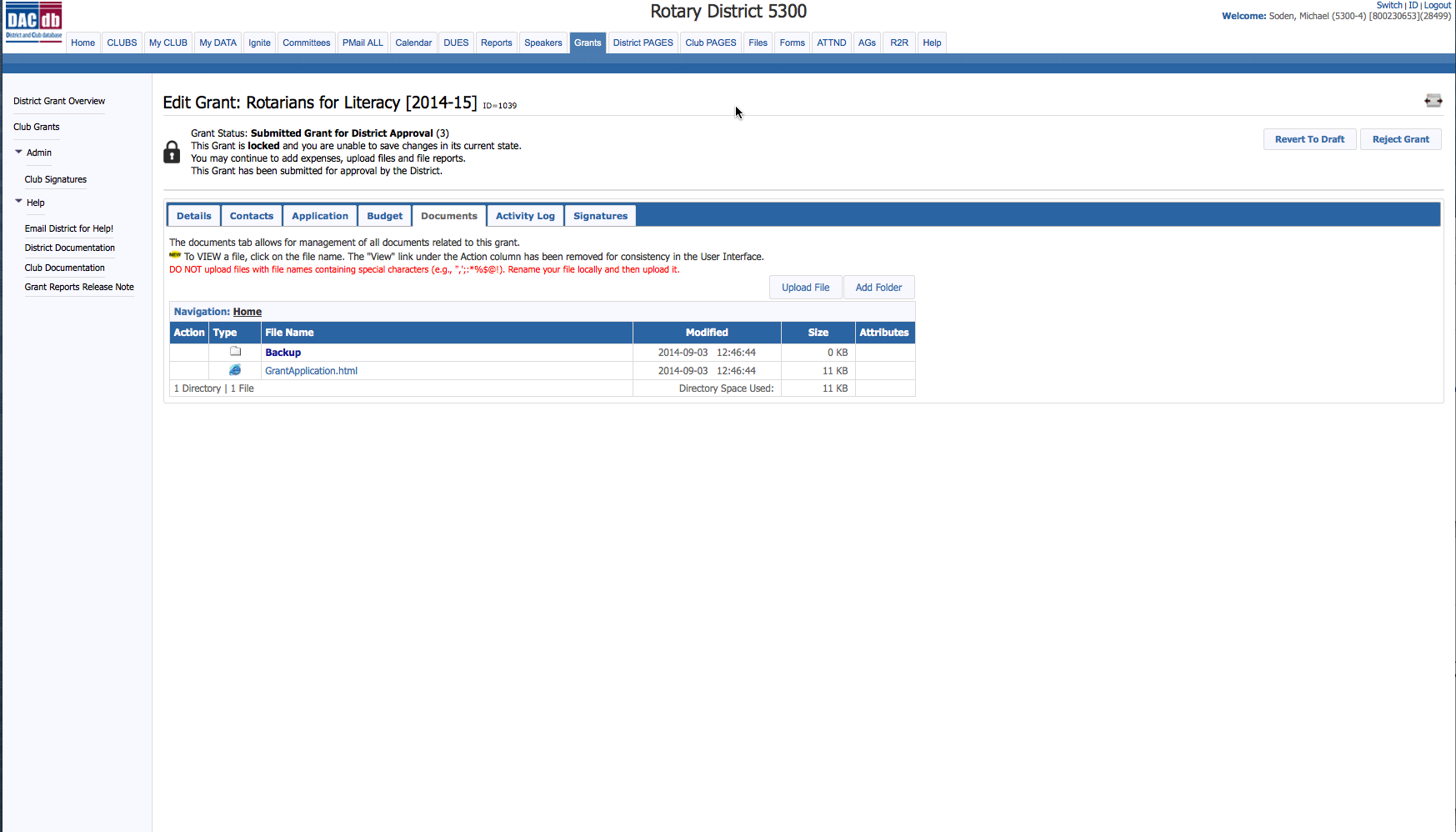 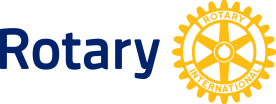 Grant Activity Log
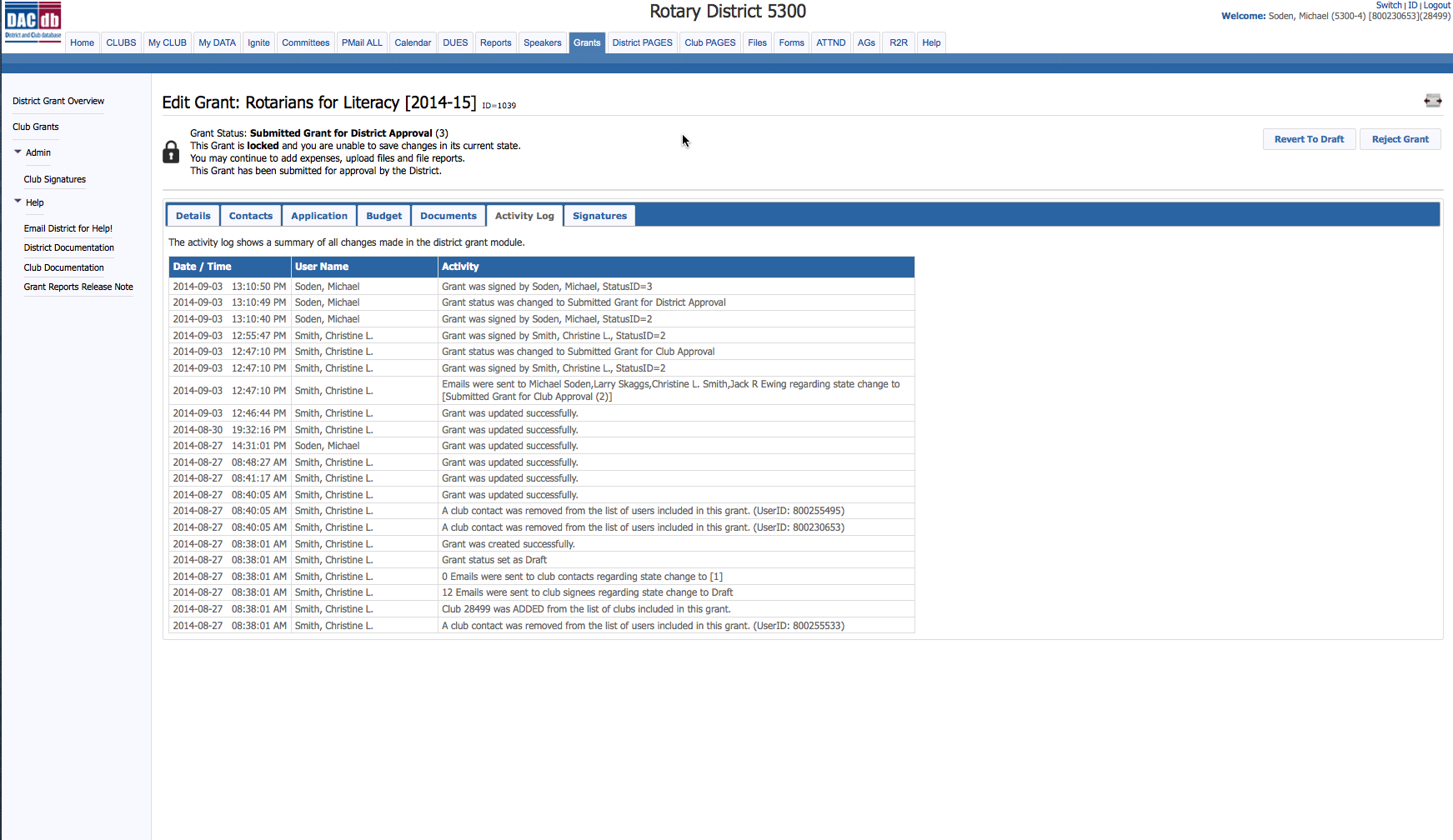 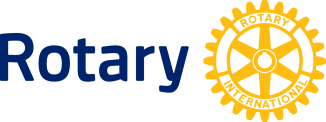 Grant Signature
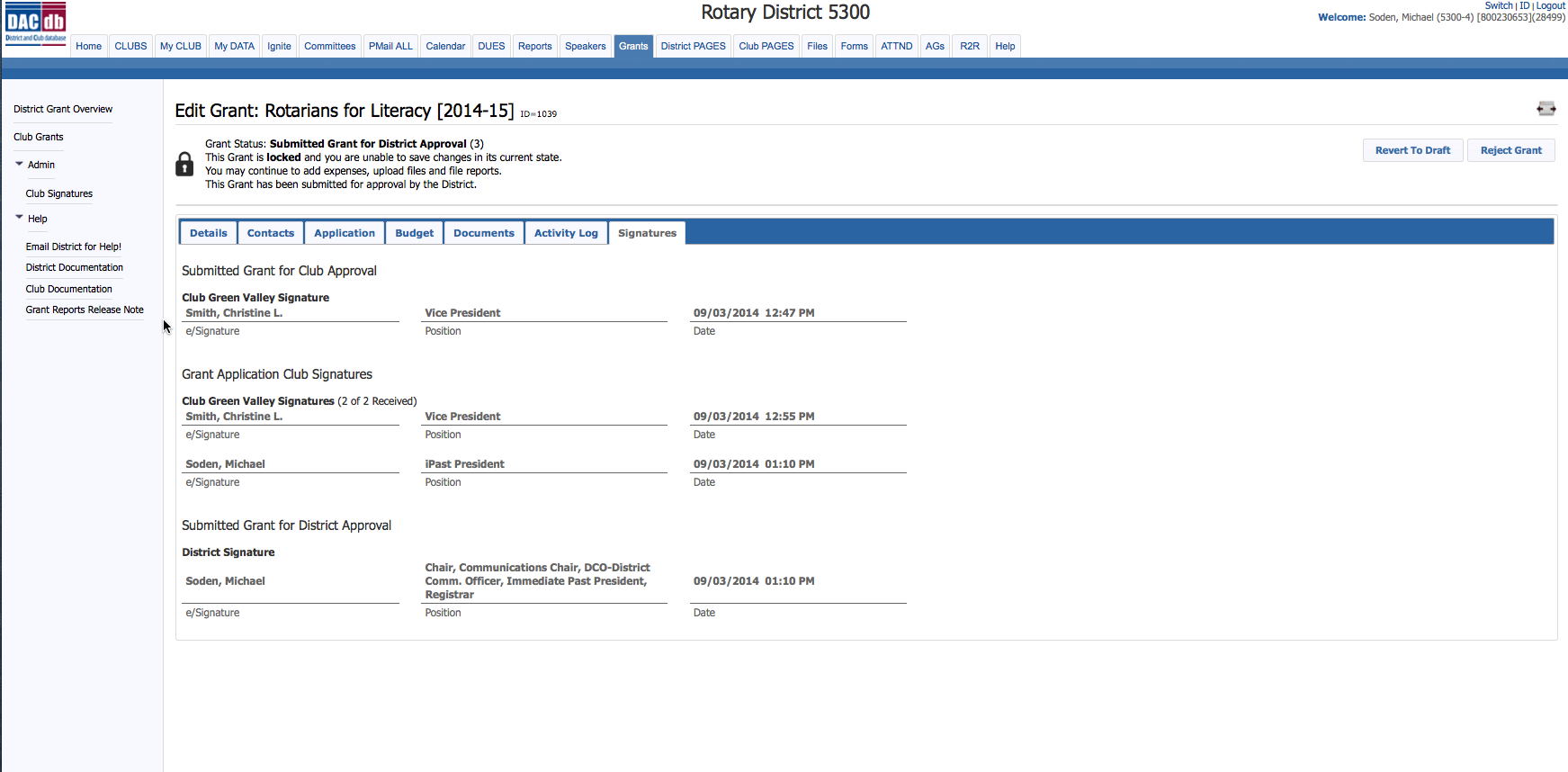